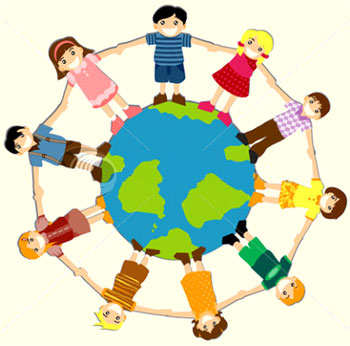 Вокругсвета
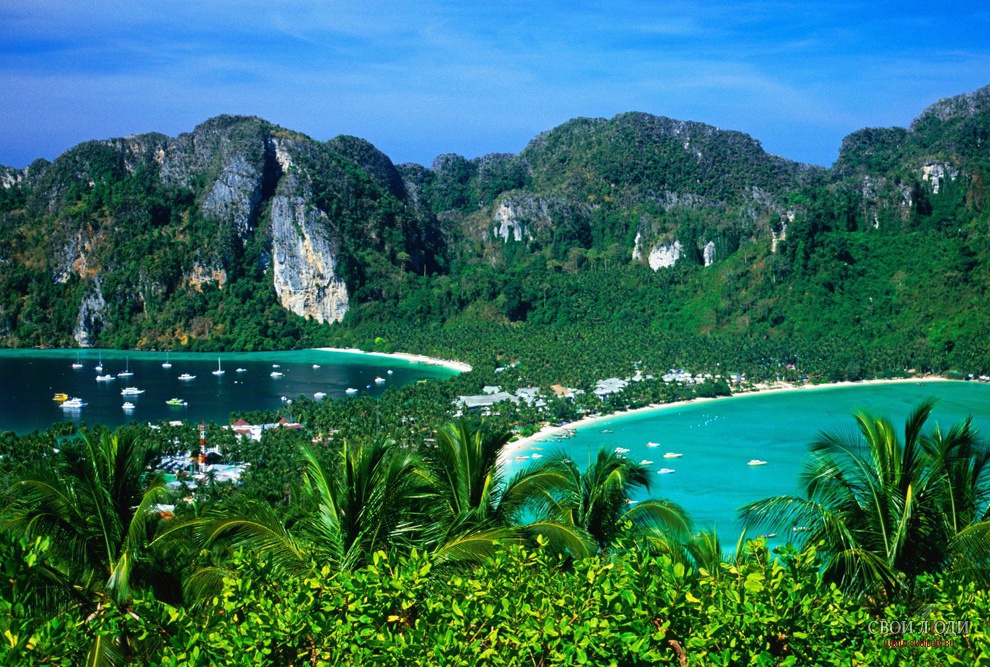 Австралия
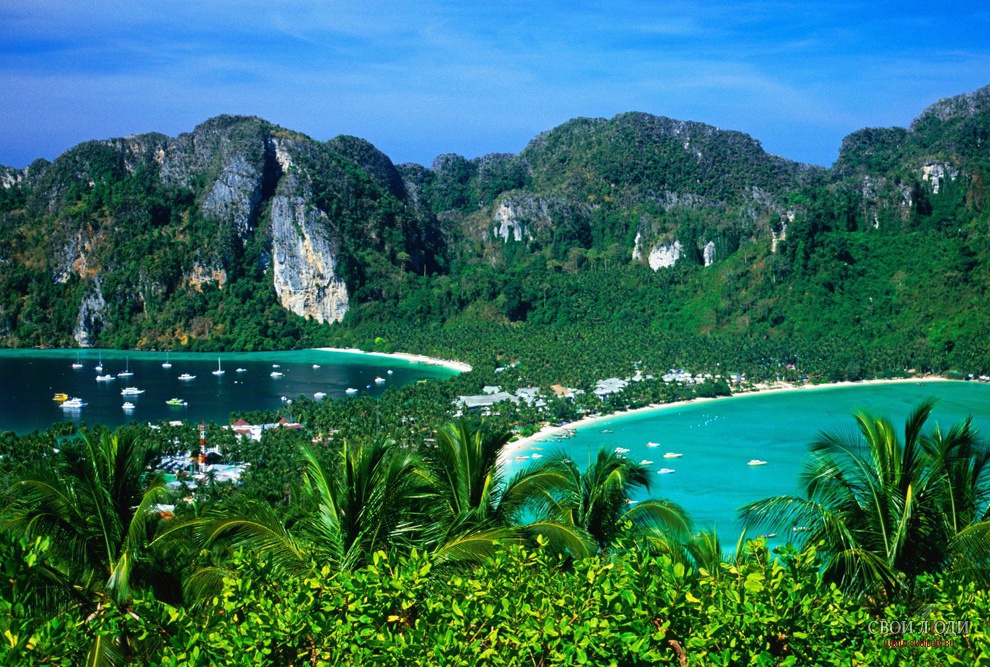 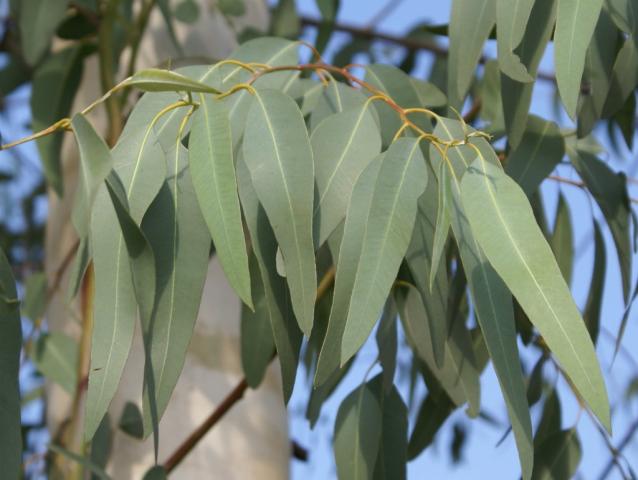 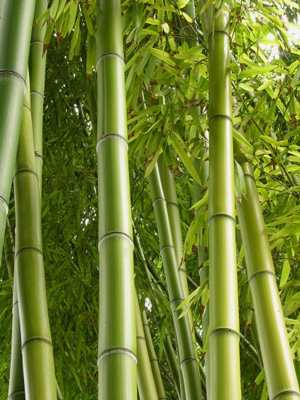 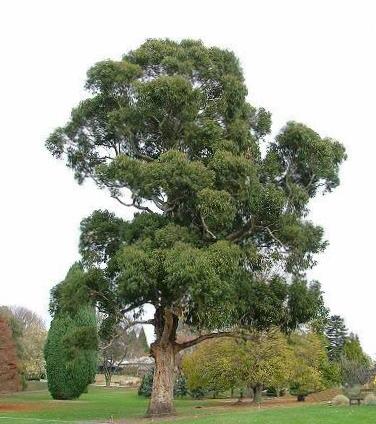 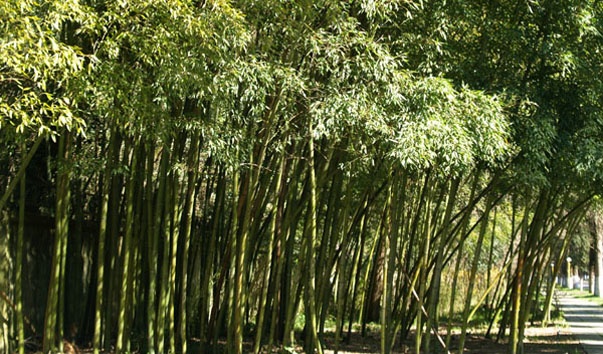 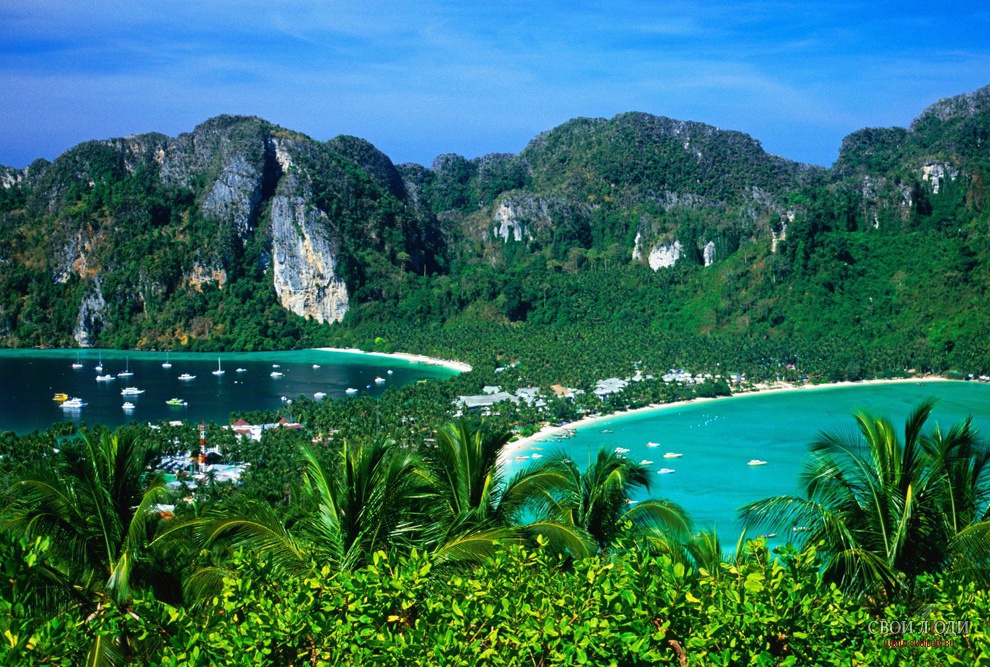 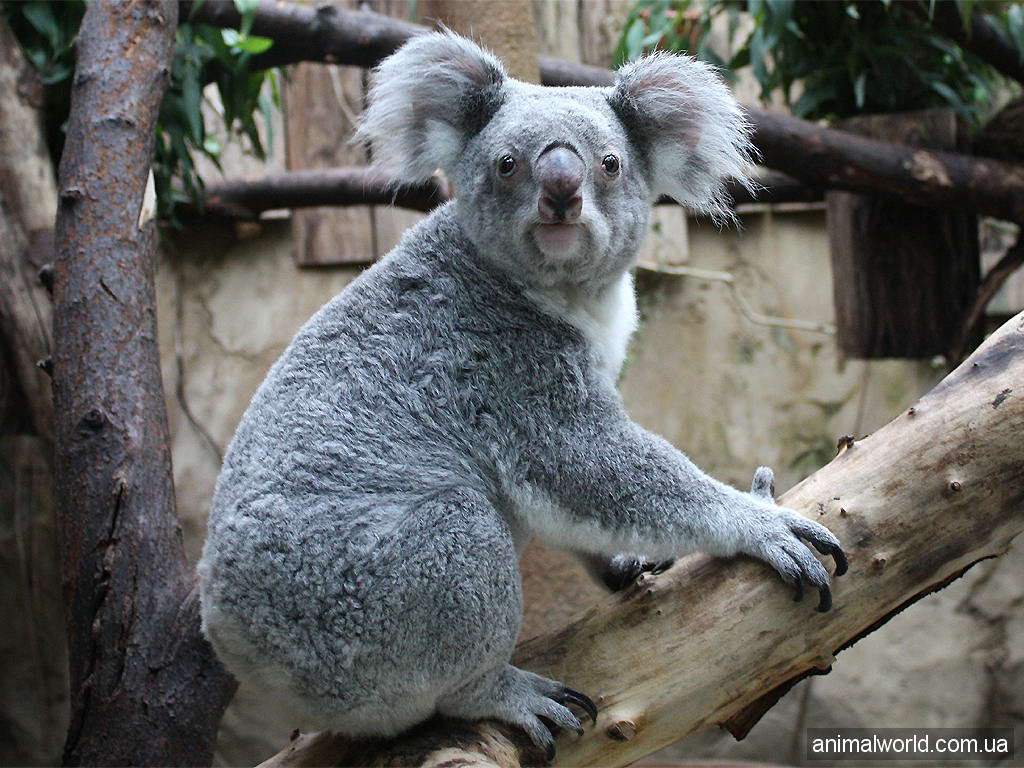 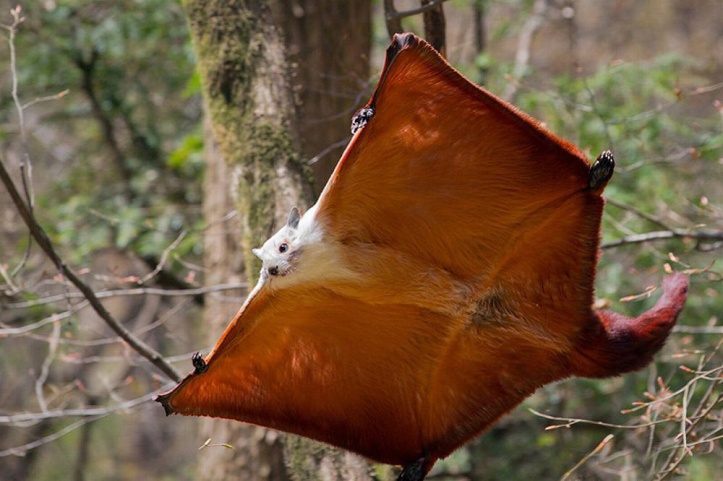 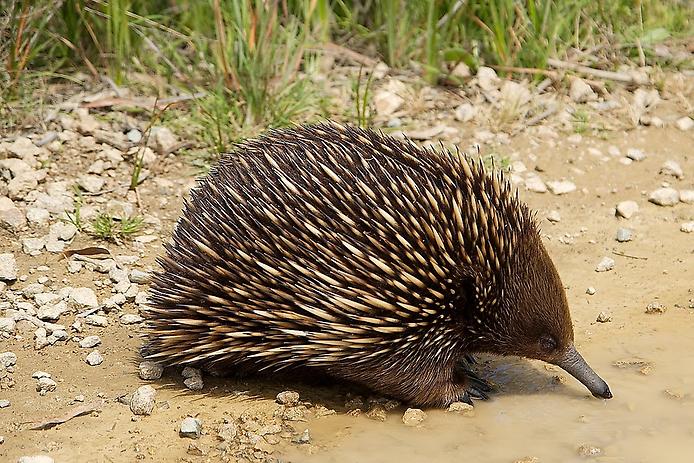 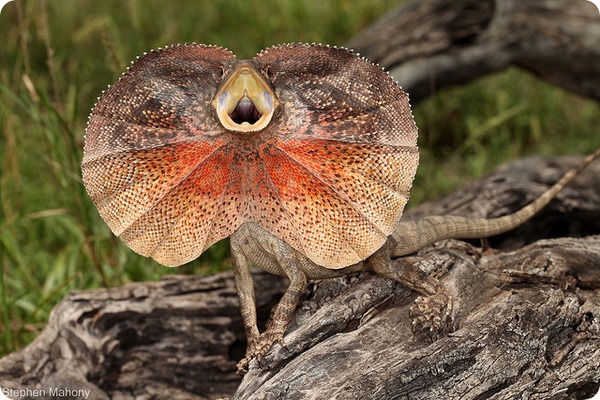 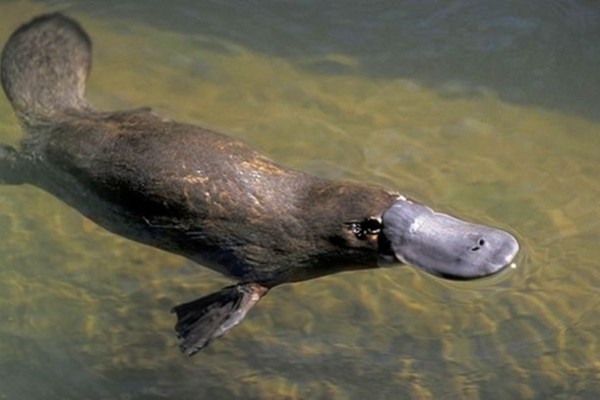 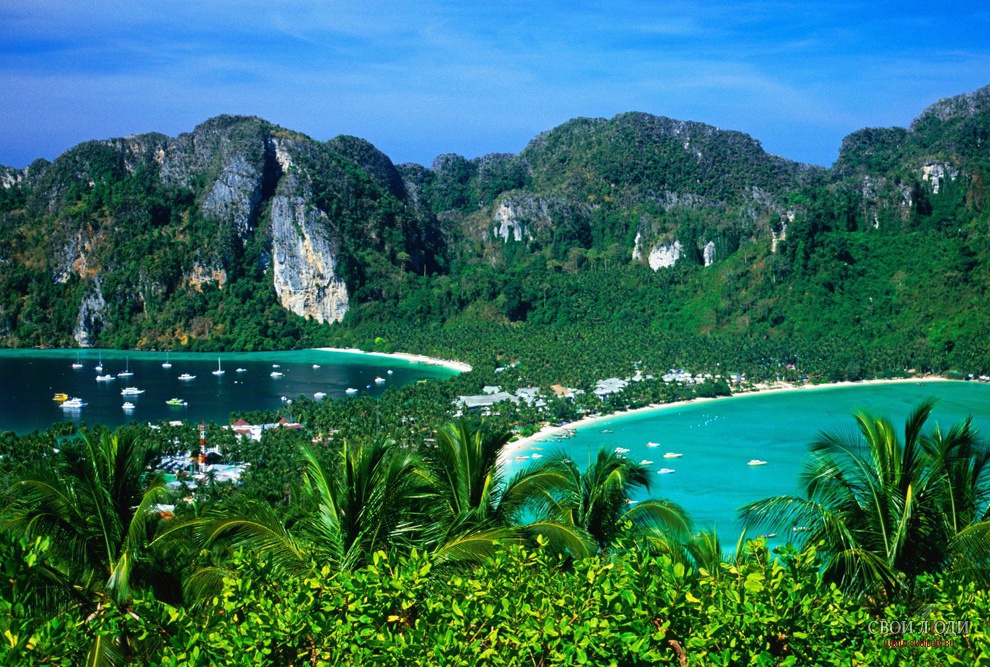 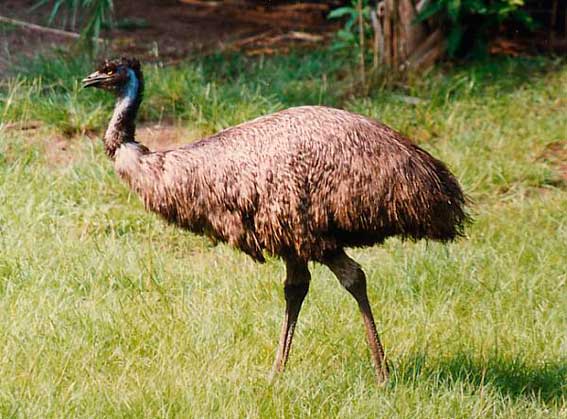 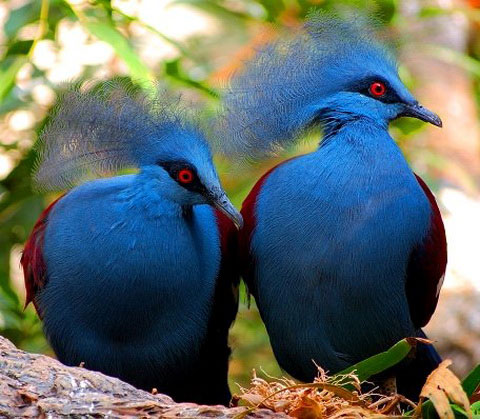 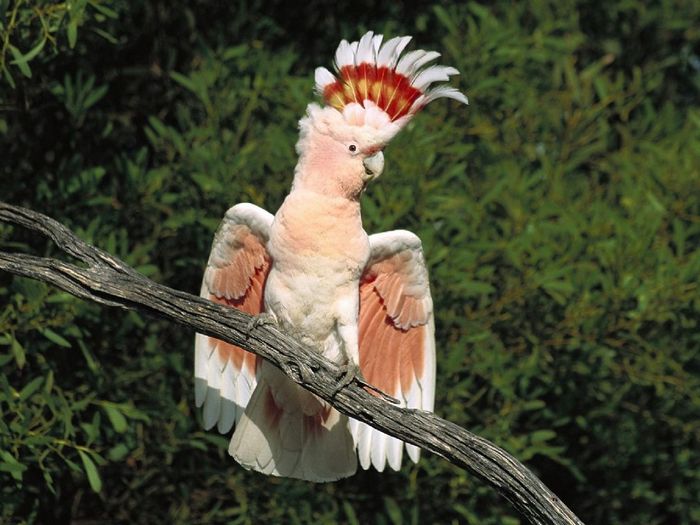 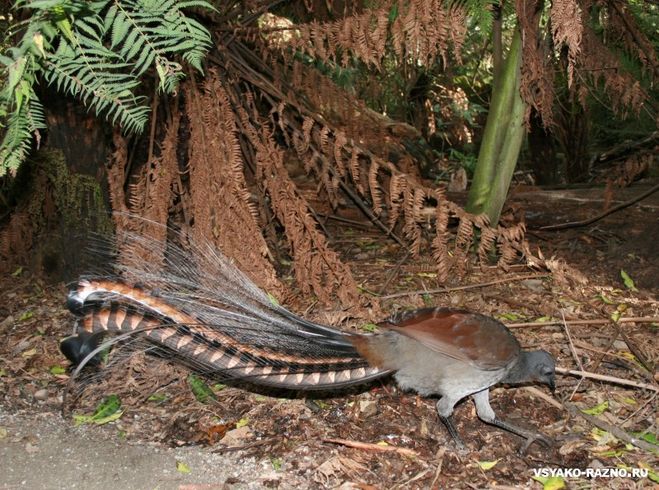 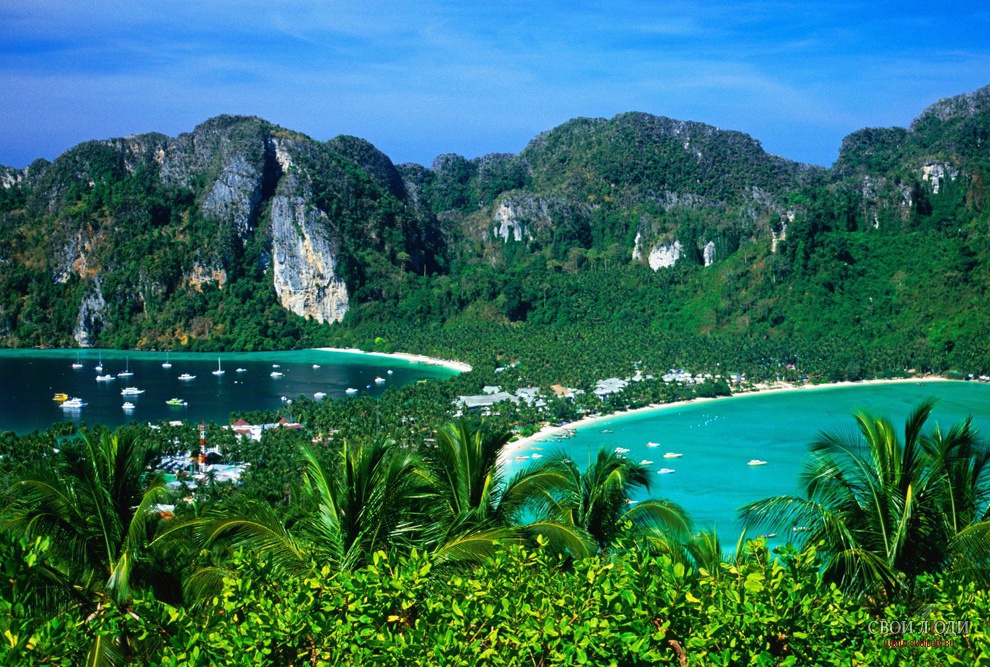 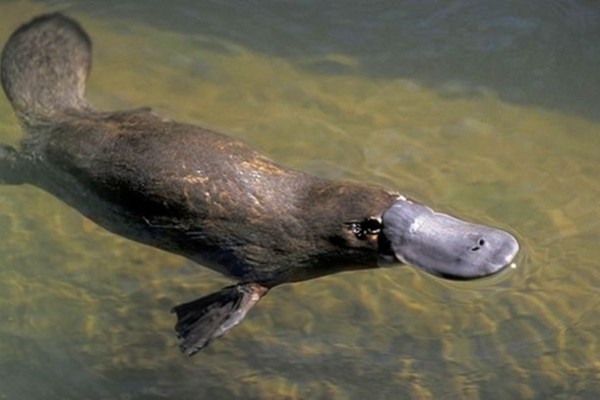 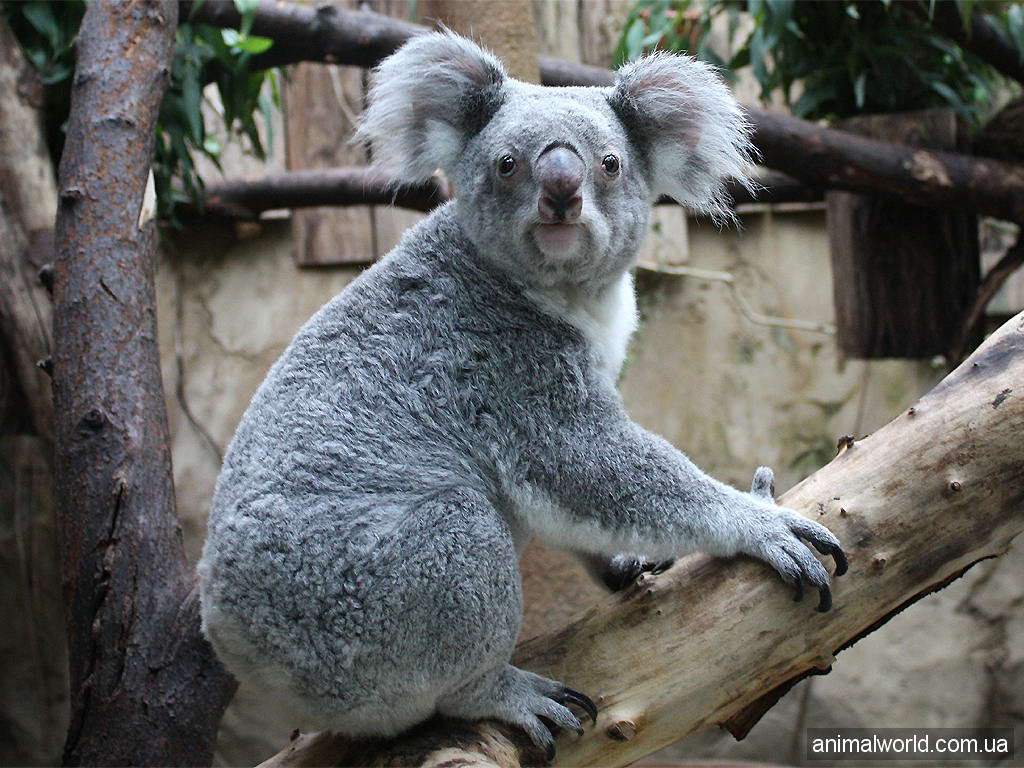 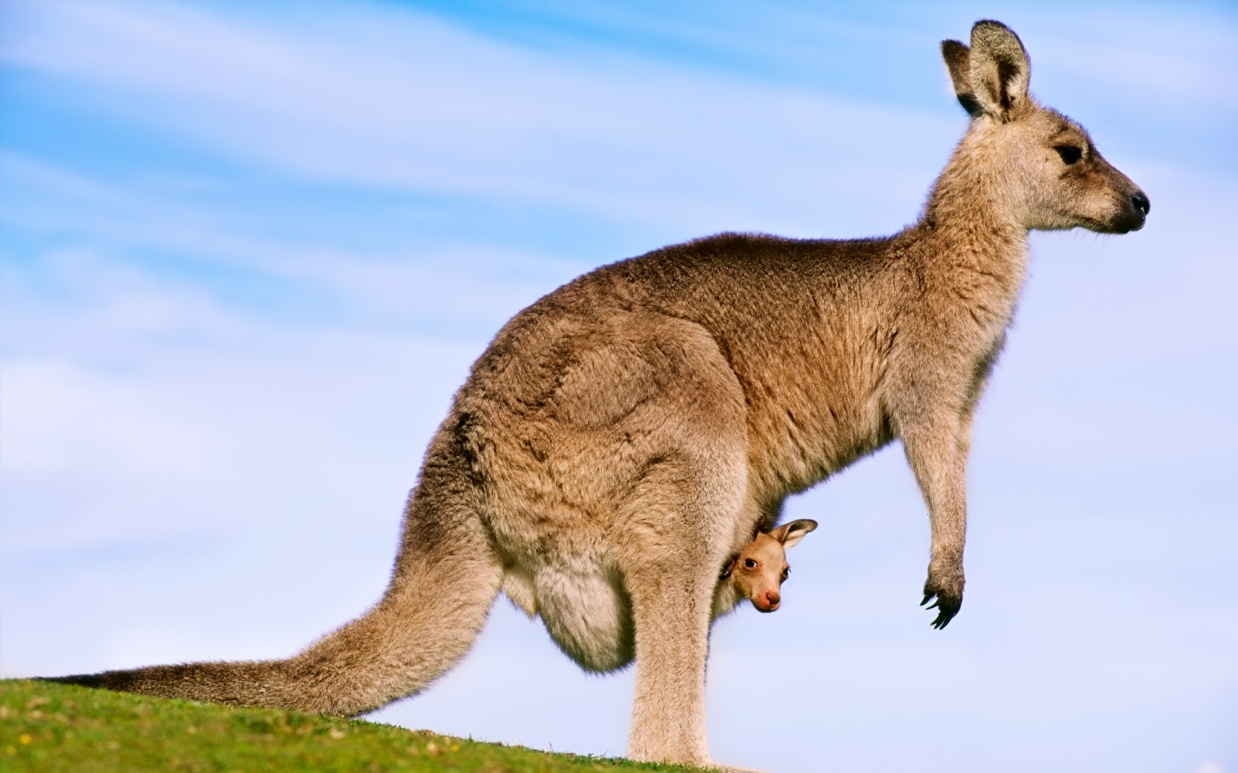 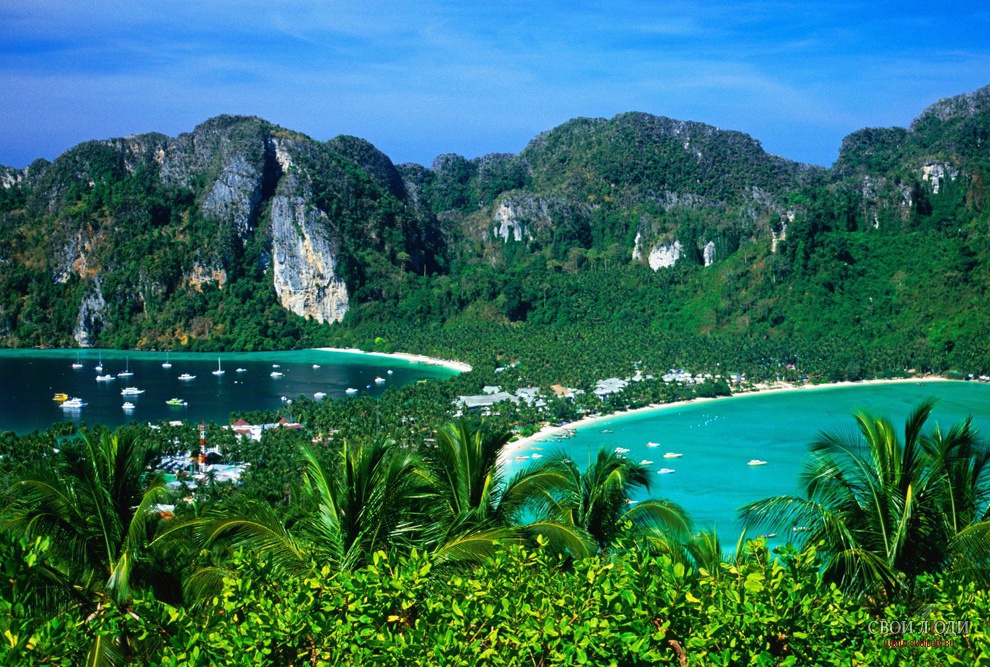 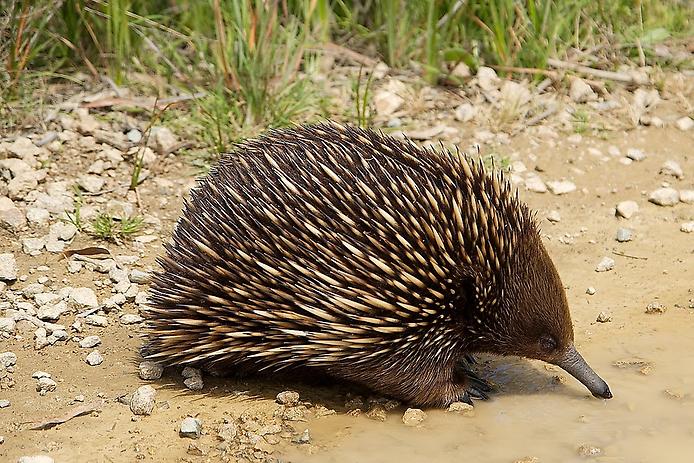 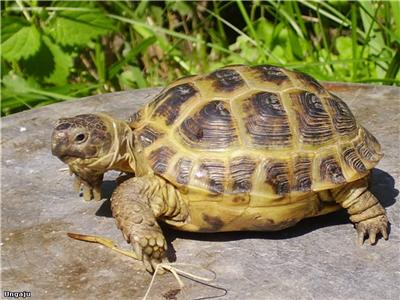 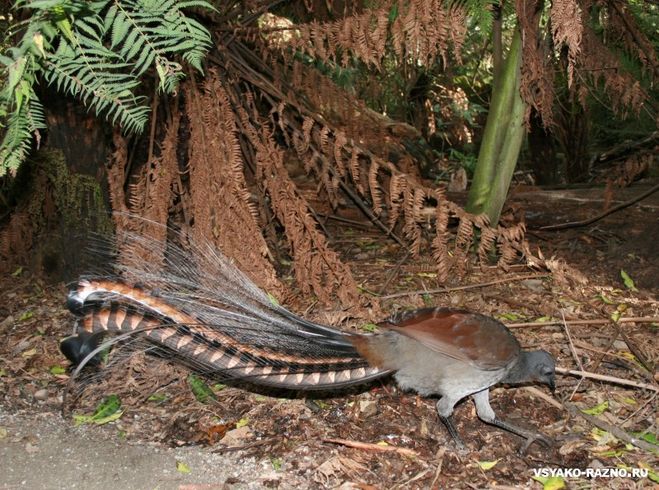 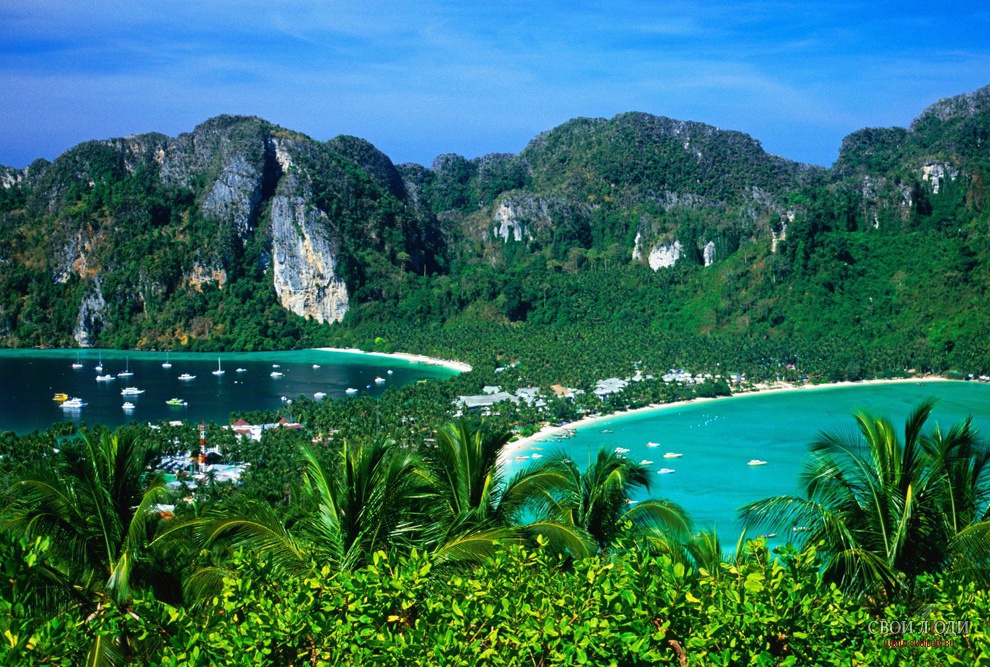 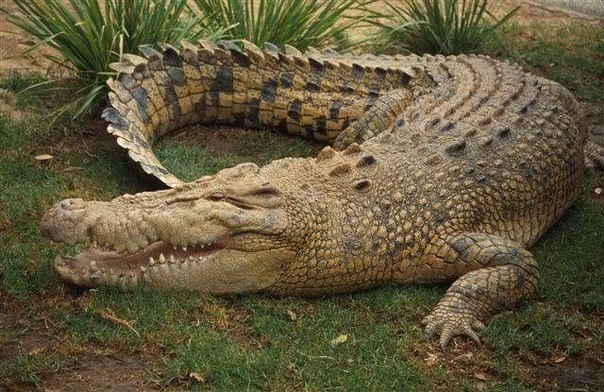 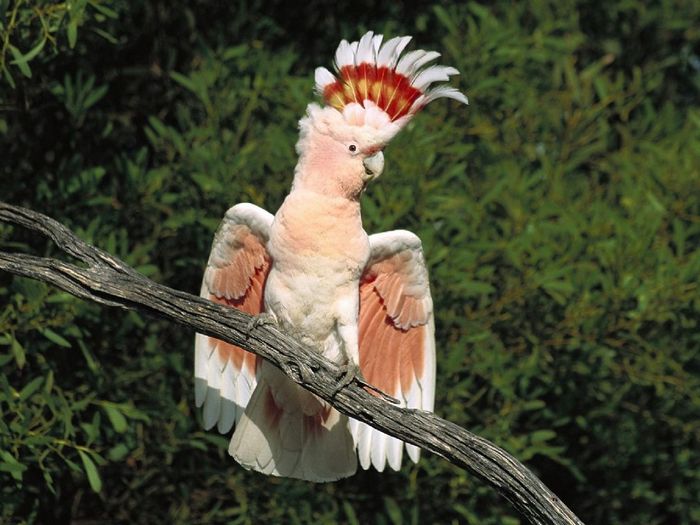 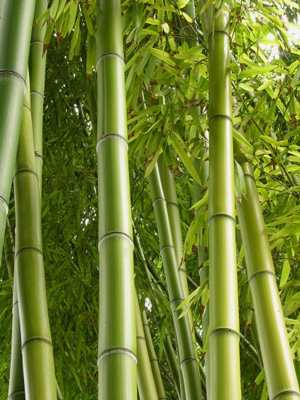 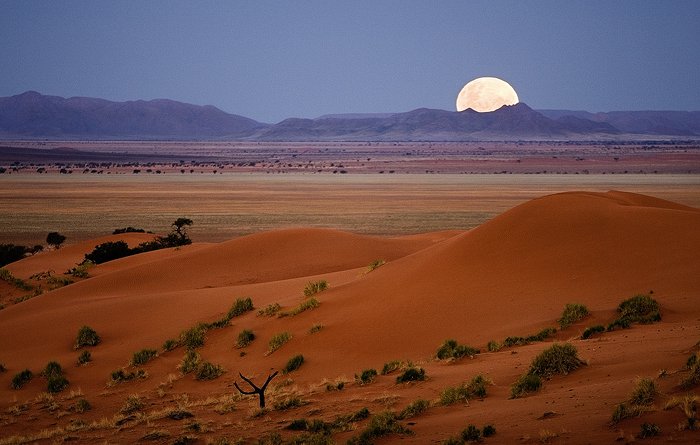 Африка
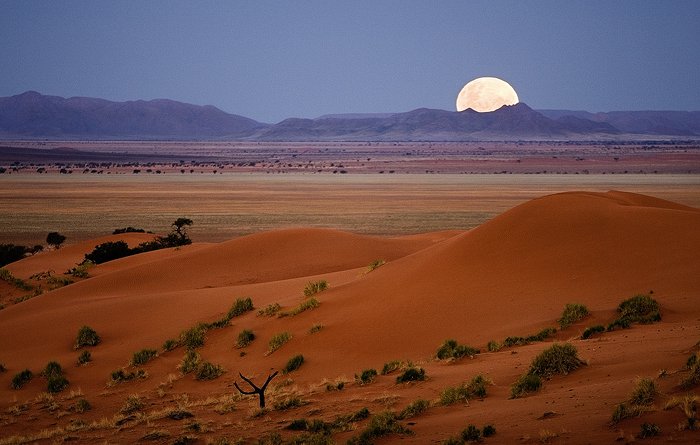 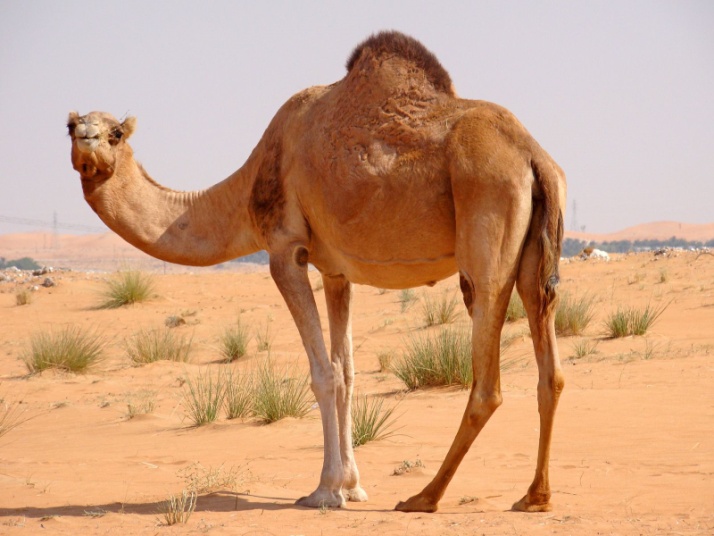 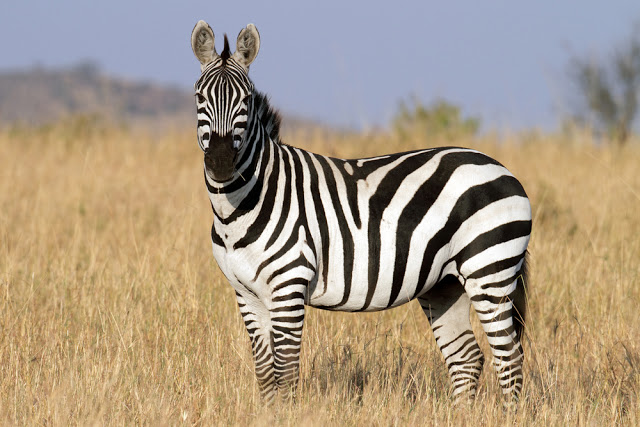 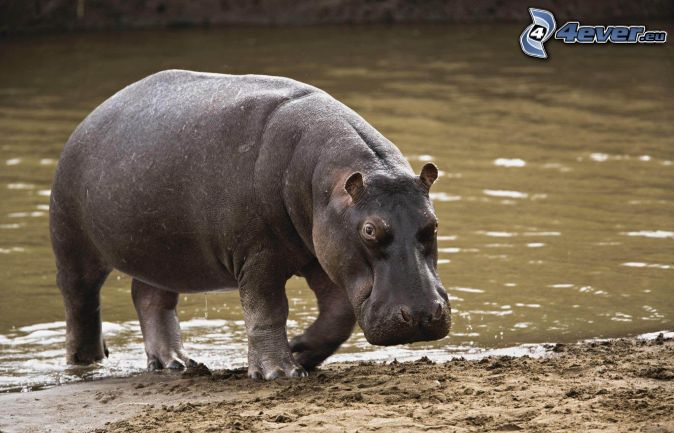 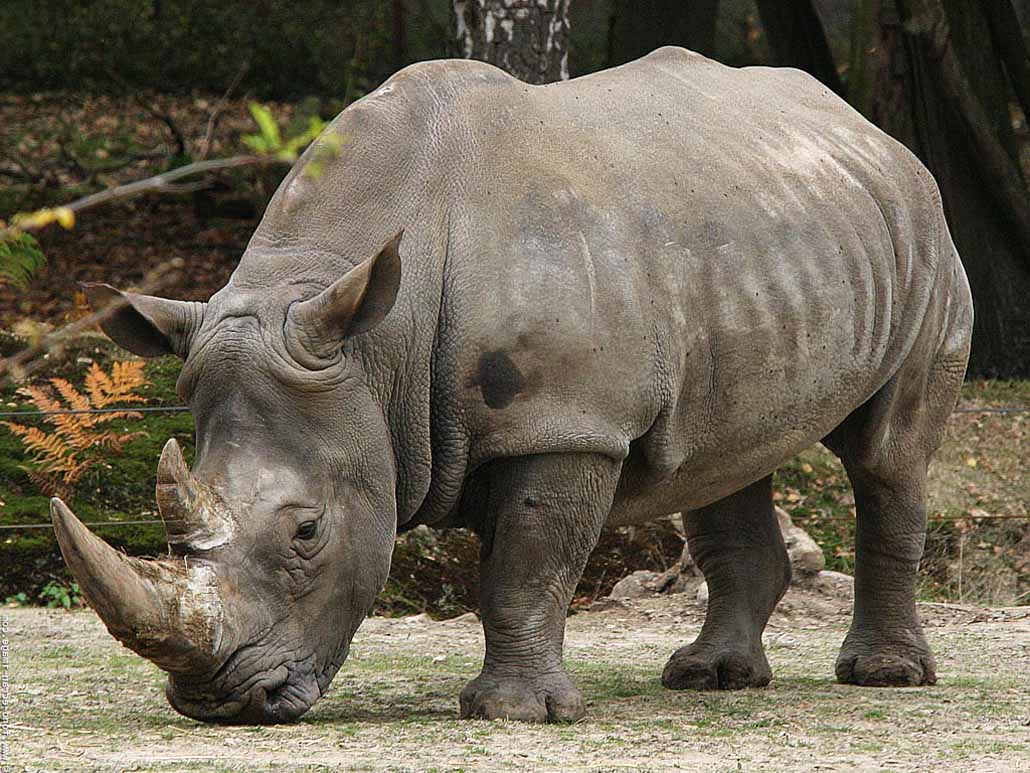 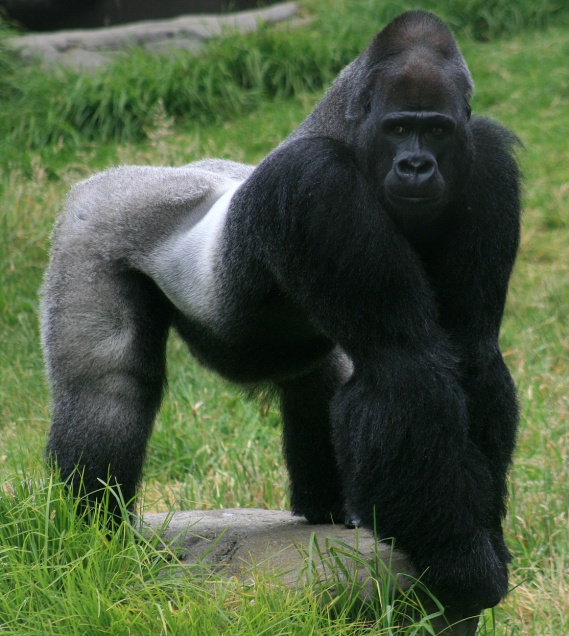 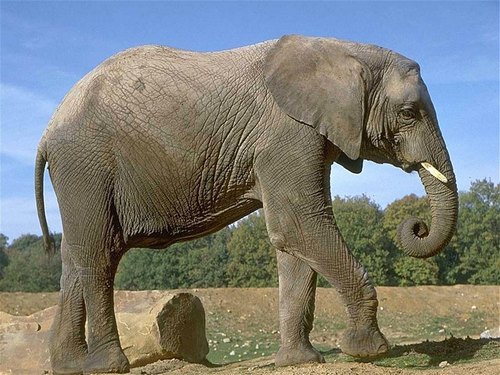 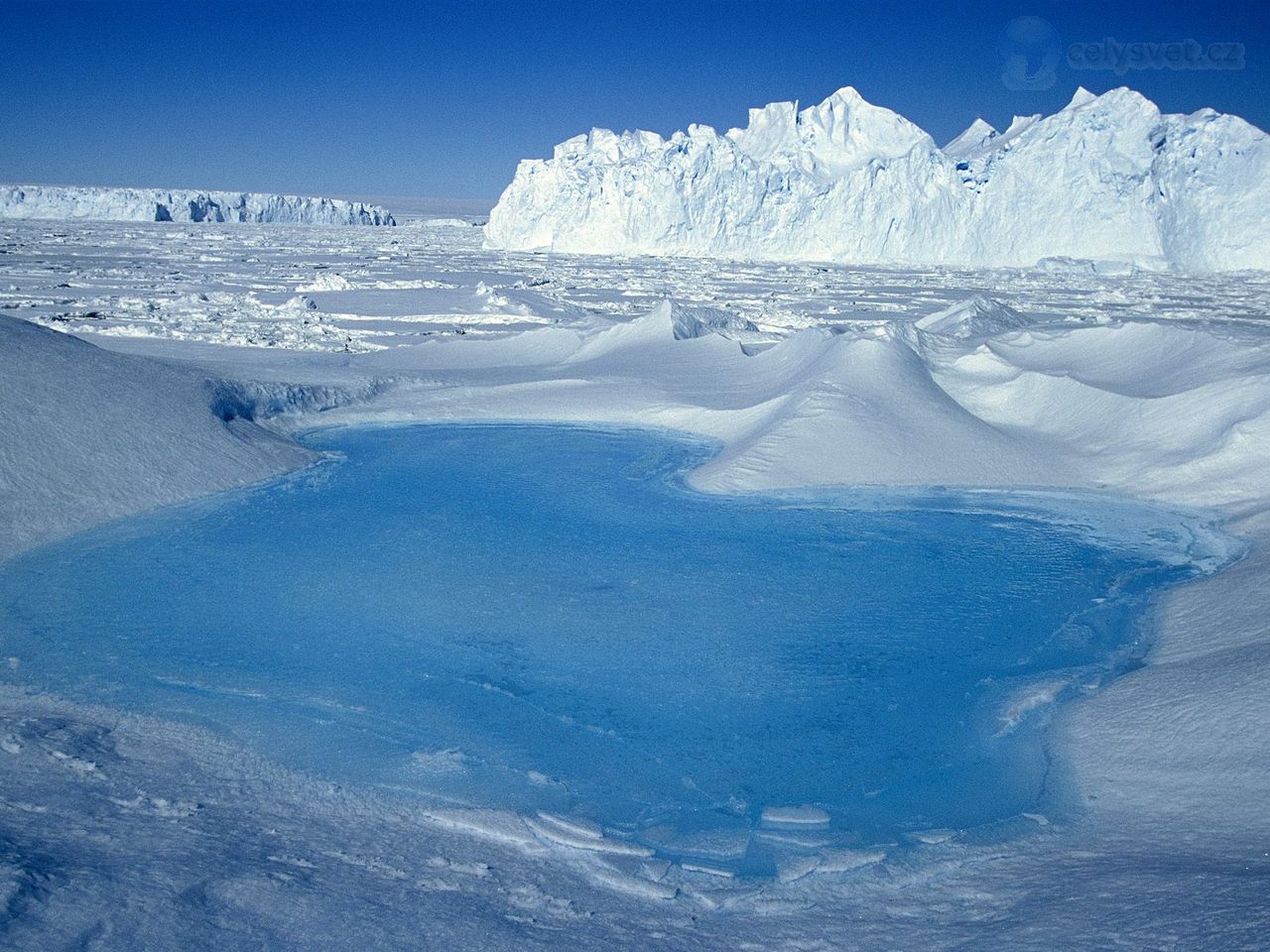 Антарктида
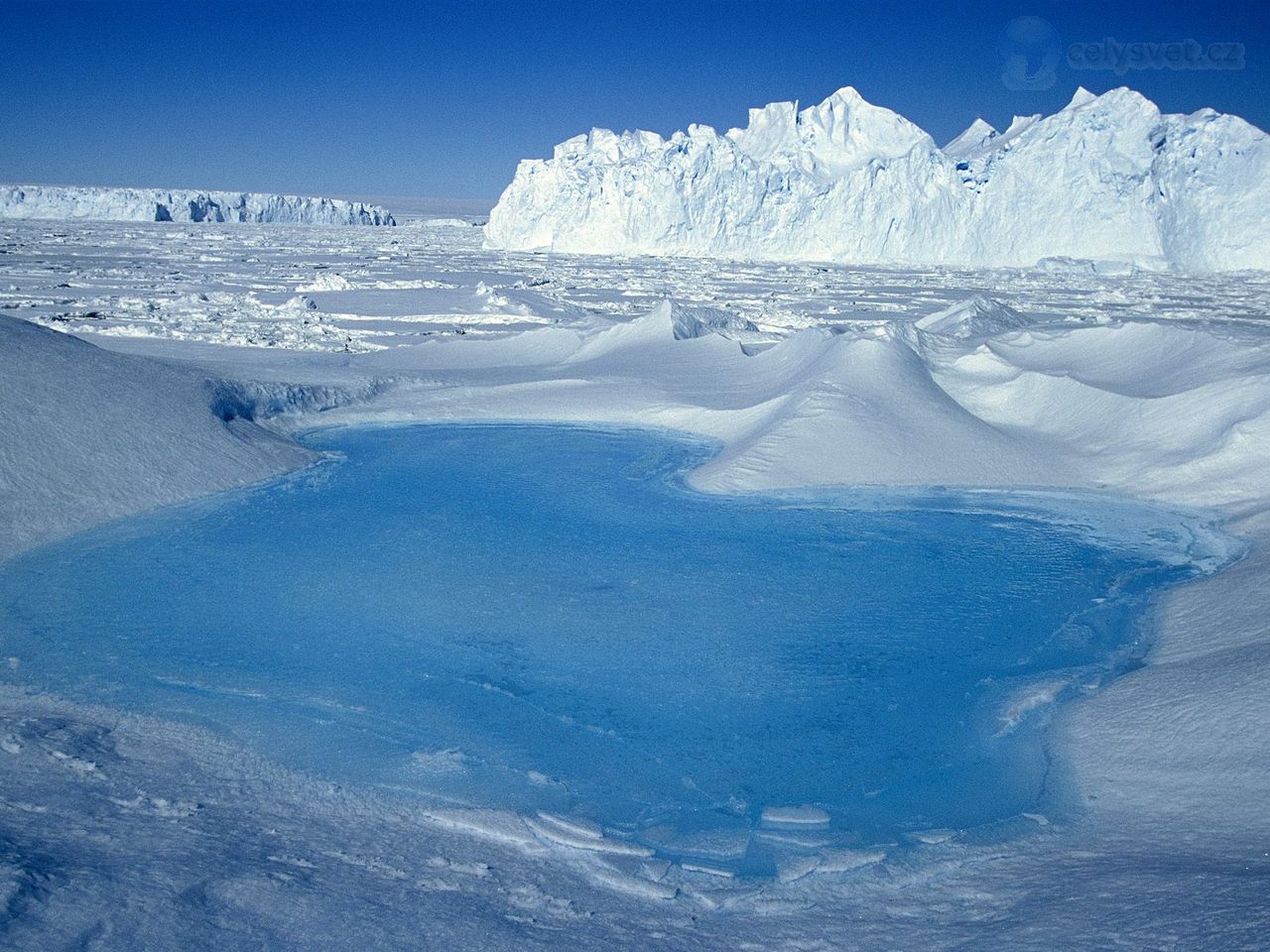 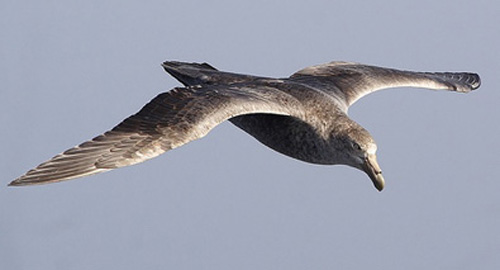 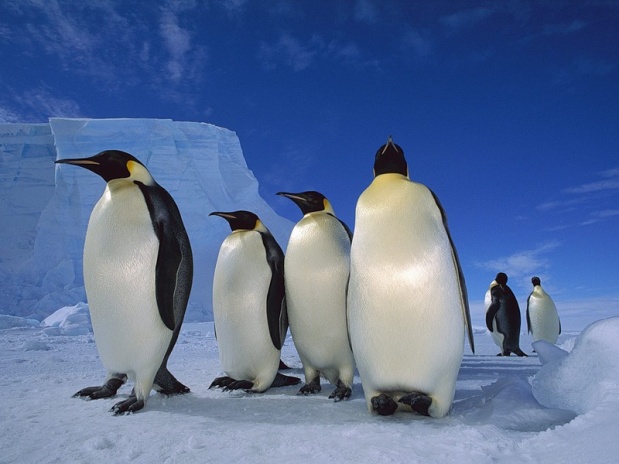 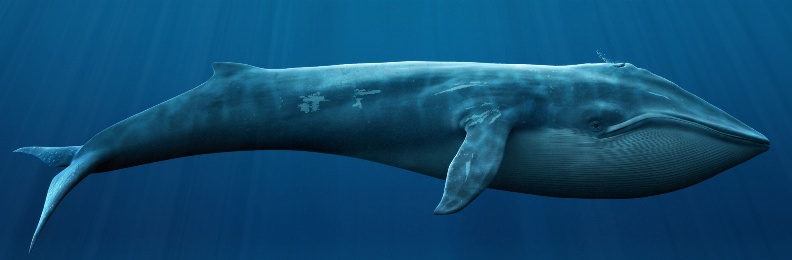 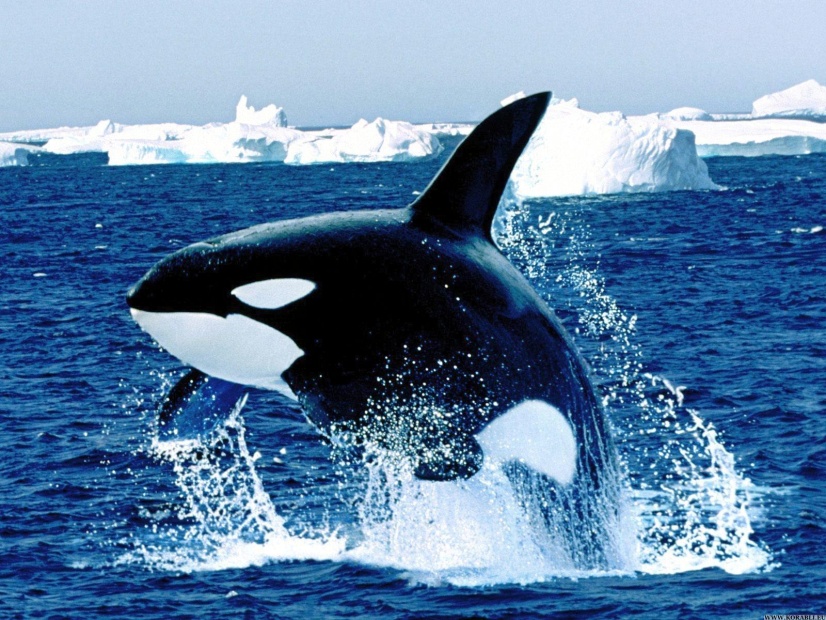 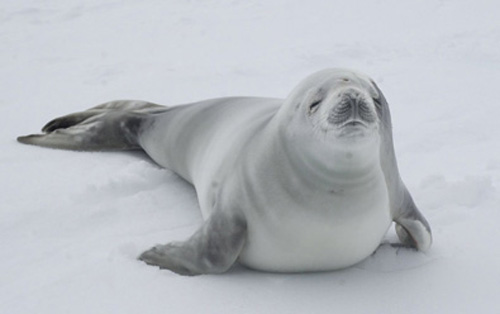 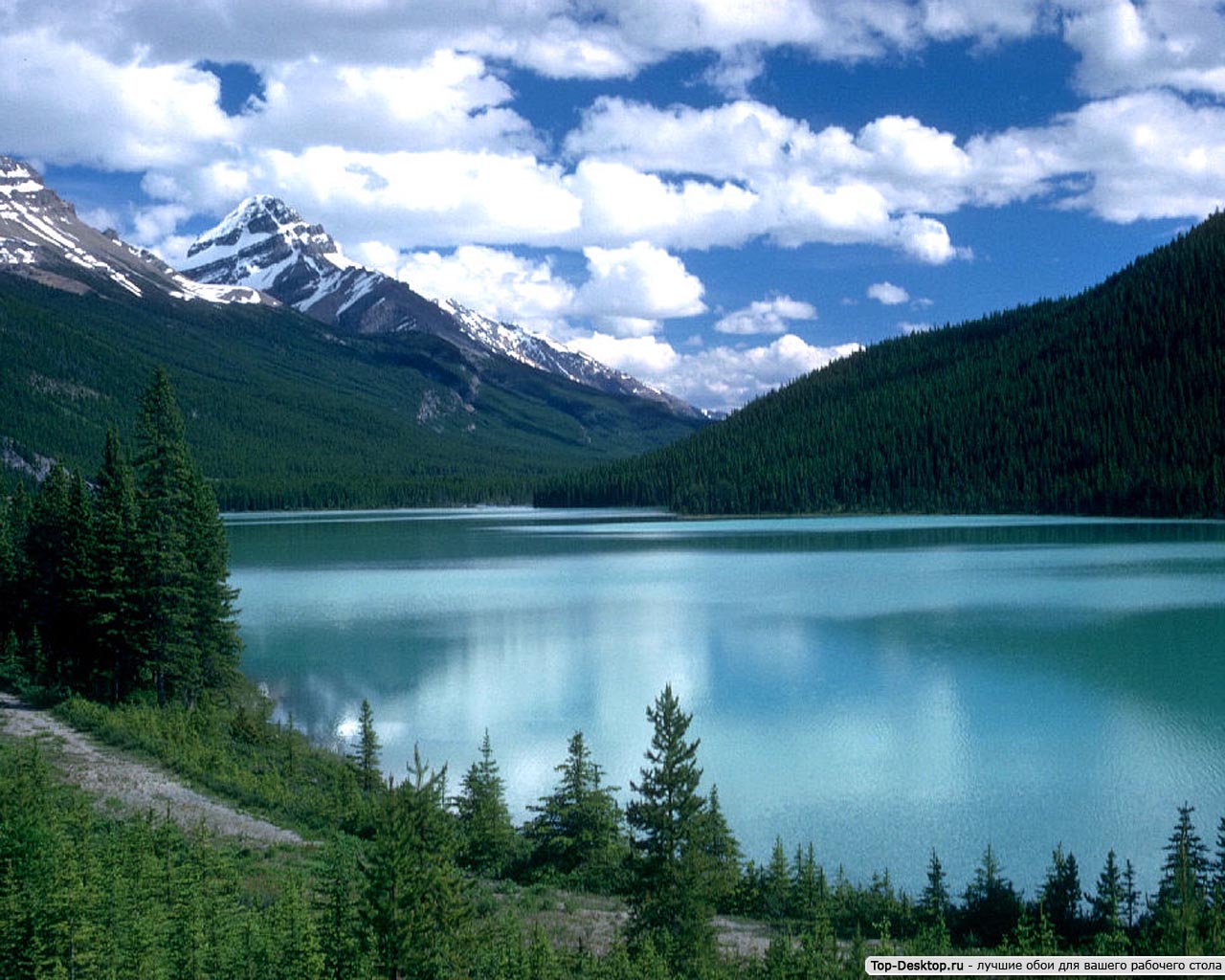 Америка
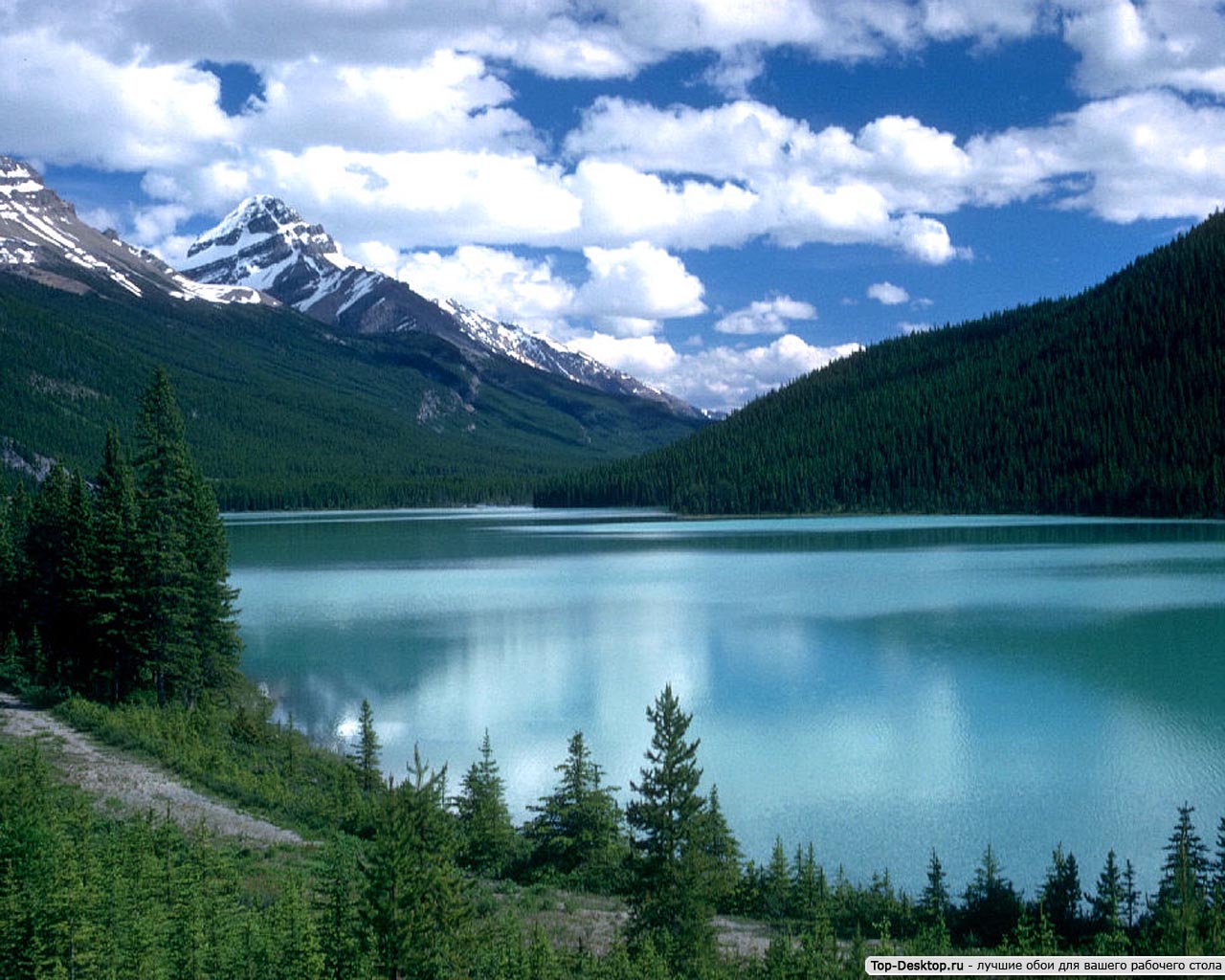 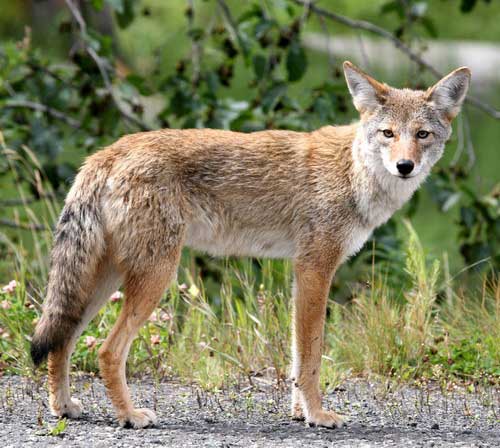 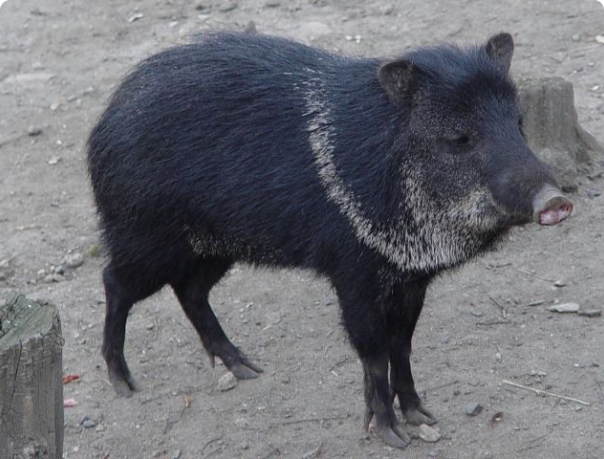 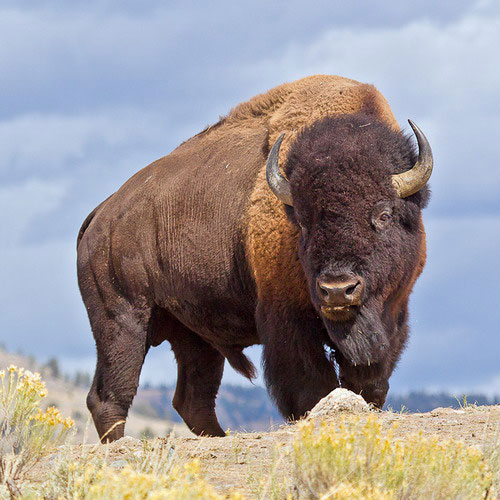 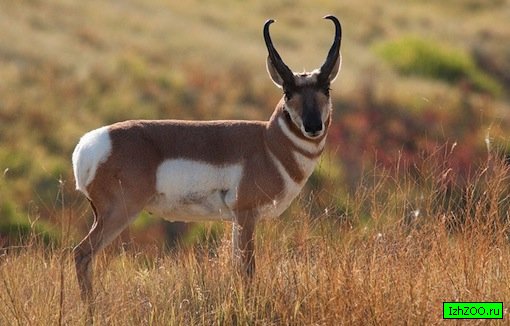 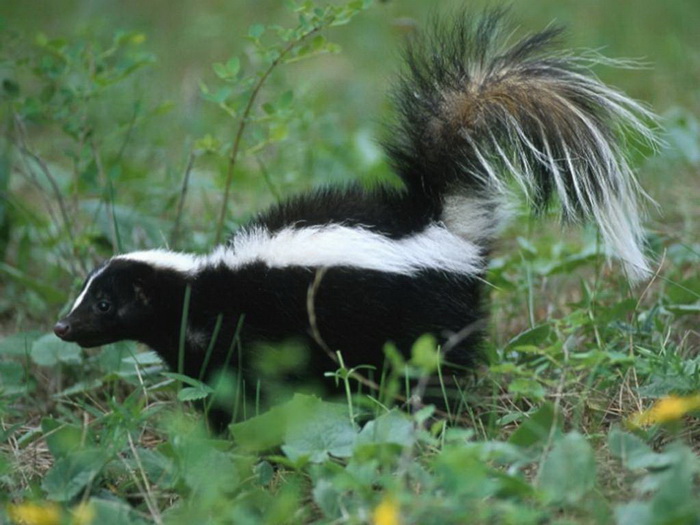 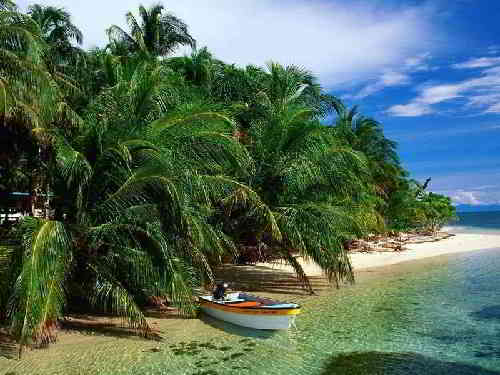 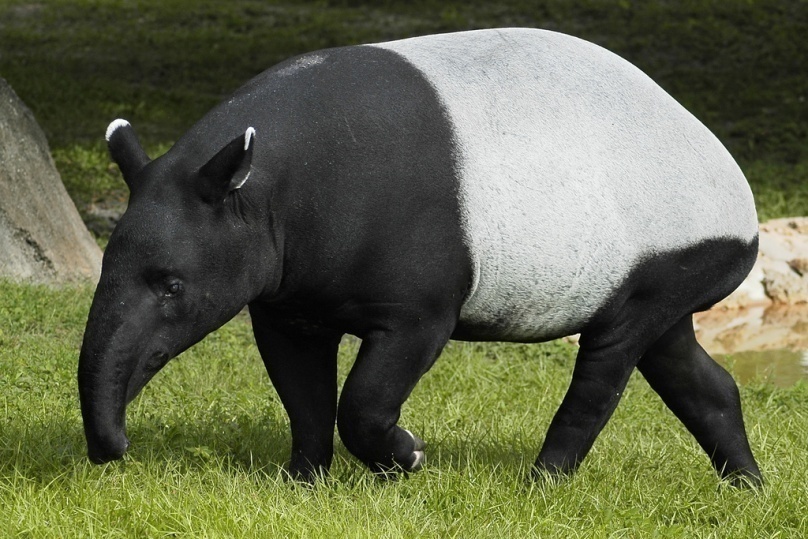 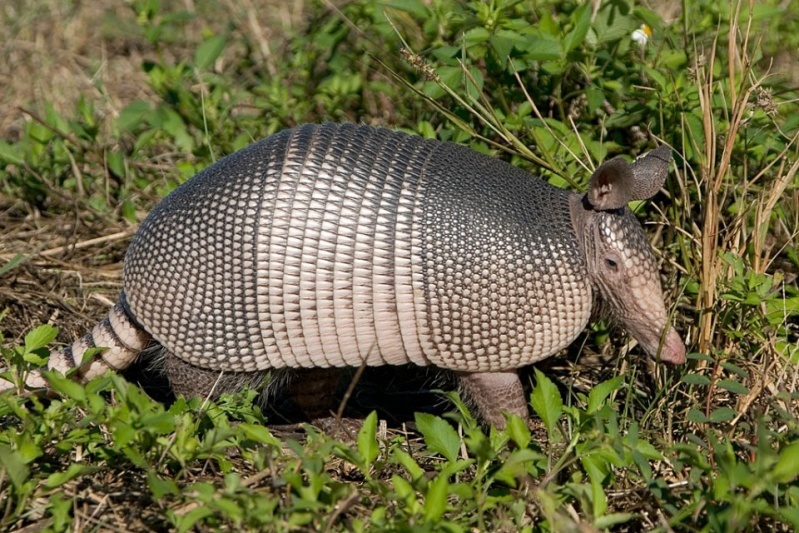 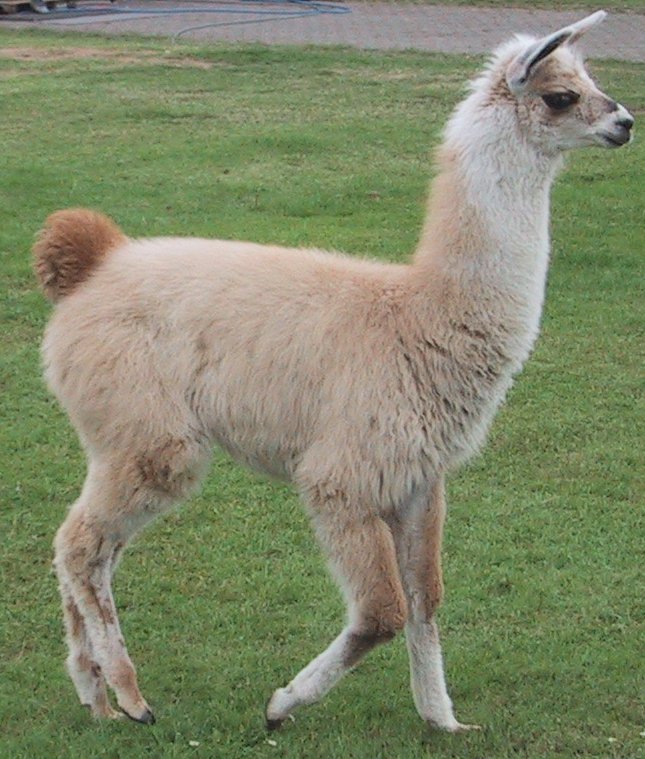 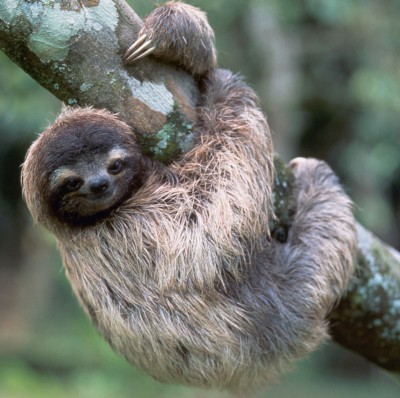 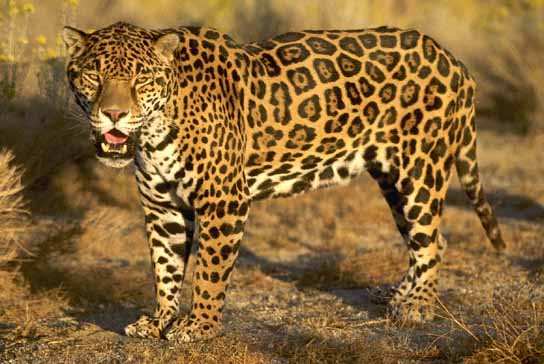 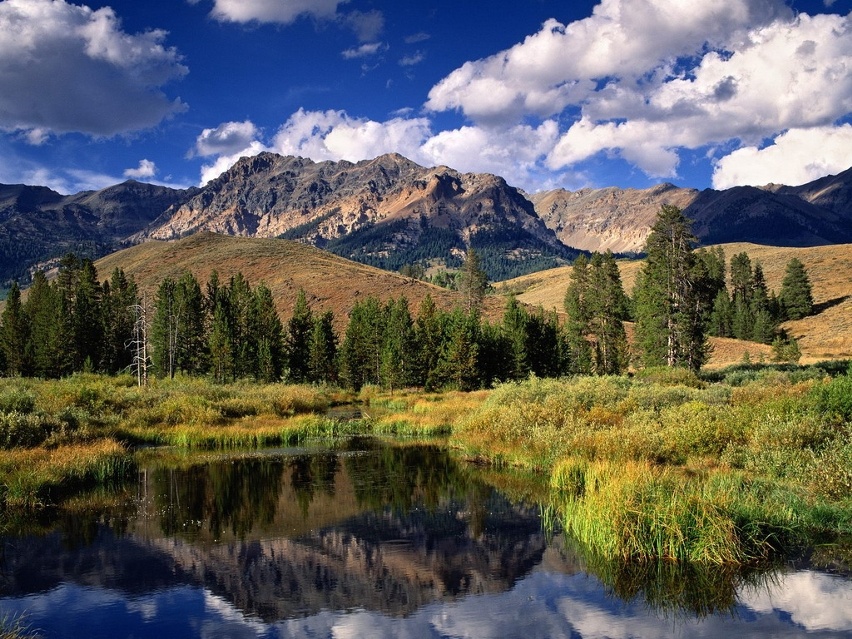 Евразия
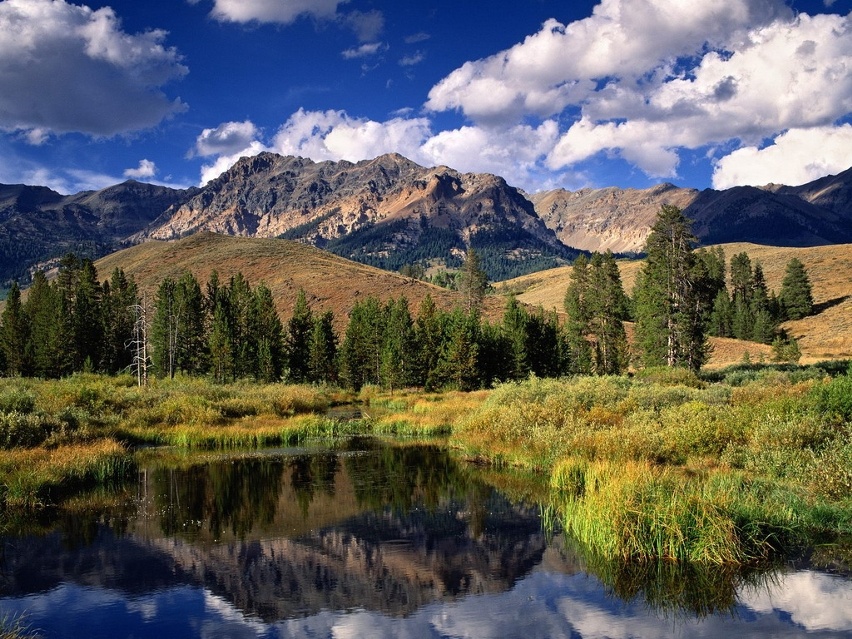 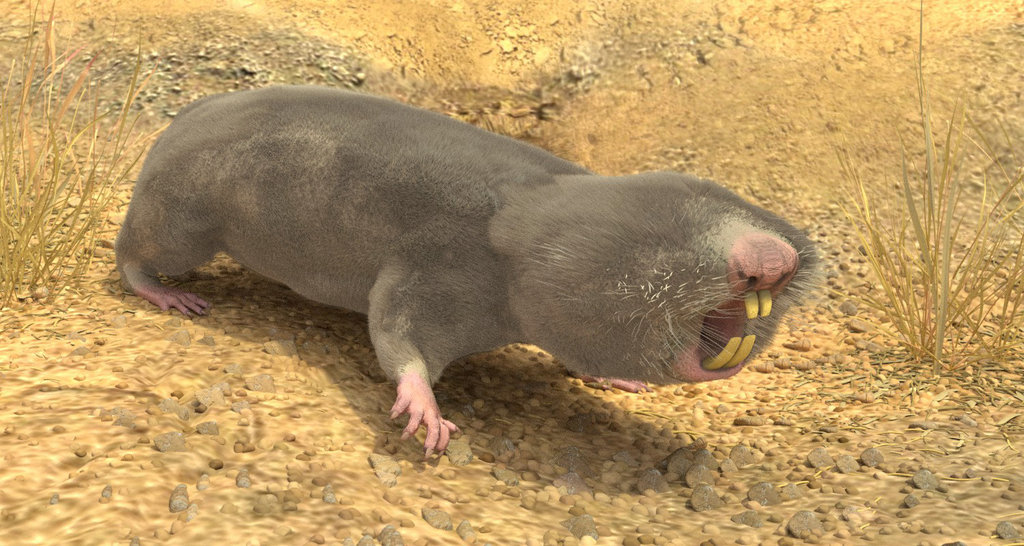 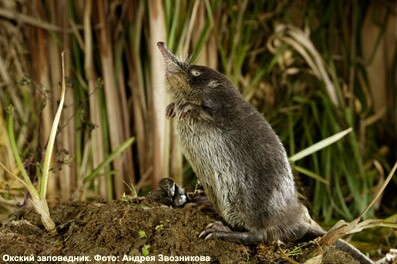 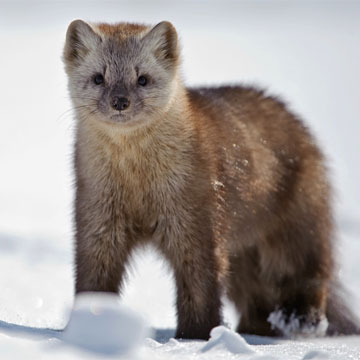 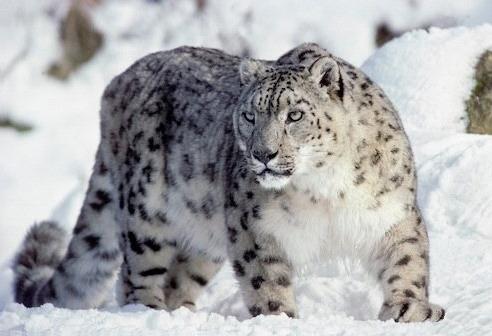 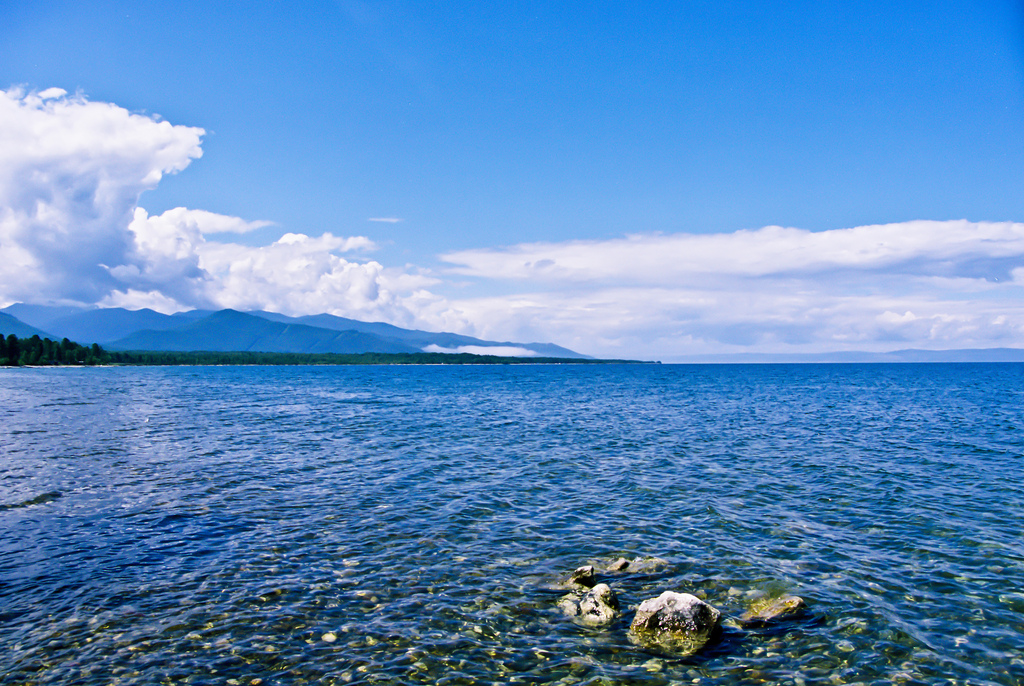